Monday September 12th
08h15: Injection. 
Correction injection oscillations. 
Transfer line steering.
Losses at 30% of dump threshold, limited by SPS scraping.
12h35: Start ramp.
13h15: Stable beams #2101.
16h39: Beam dump. Collected 30 pb-1
triggered by bad temperature reading on TT891A on DFBAJ_HCM, which caused the CS CM to be lost for a short while, which caused the PIC to fire
13-09-2011
LHC morning report
Peak luminosity > 3 × 1033 cm-2 s-1
22-06-2011
LHC morning report
Losses & Lifetime at Start of Physics
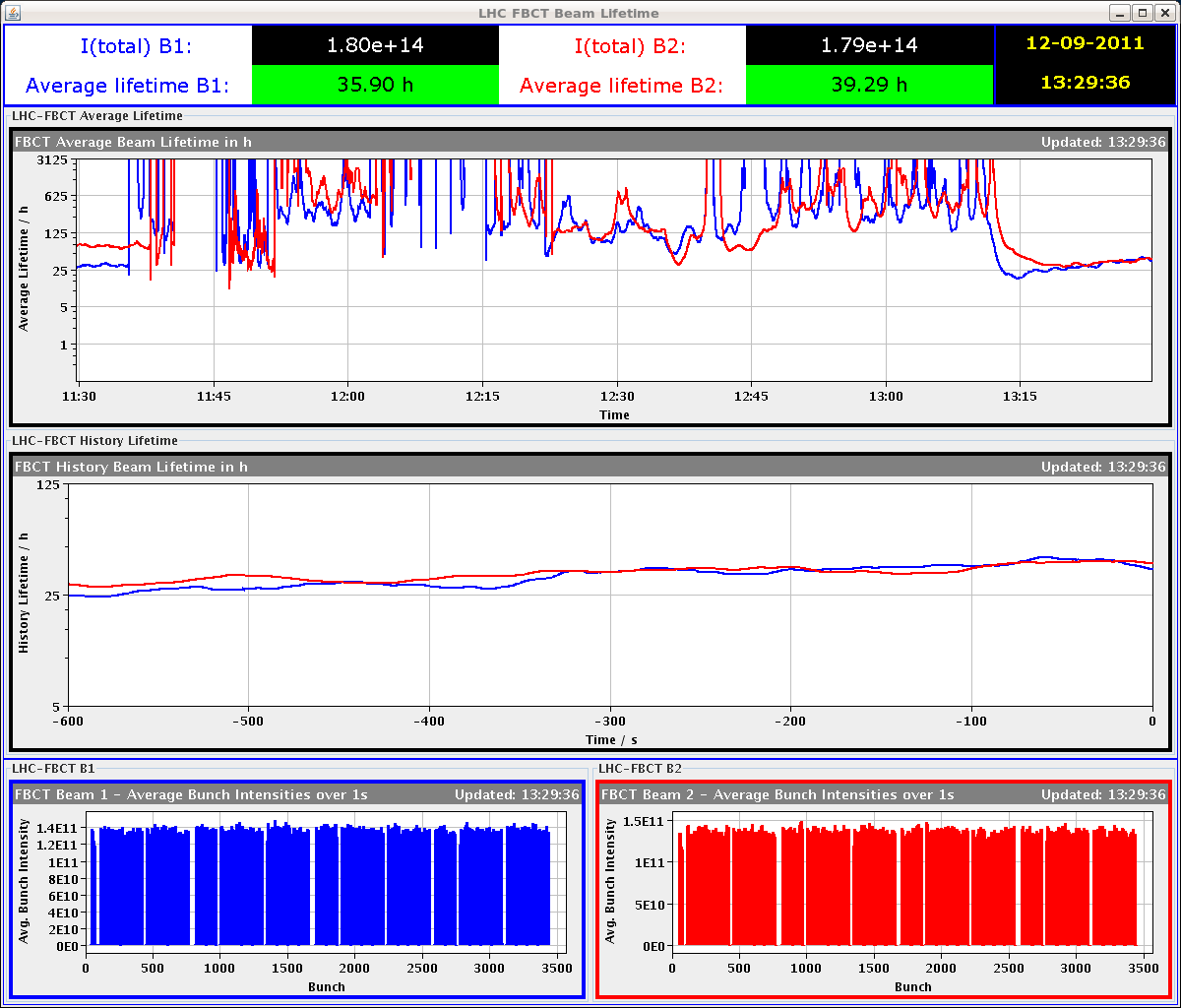 22-06-2011
LHC morning report
IR8 Vacuum
22-06-2011
LHC morning report
IR8 Losses
22-06-2011
LHC morning report
Monday September 12th
16h39: Beam dump. Collected 30 pb-1
triggered by bad temperature reading on TT891A on DFBAJ_HCM, which caused the CS CM to be lost for a short while, which caused the PIC to fire 
BLM intervention:
Deployment of the BLMLHC real-time server with changes on: - fix on the Study Capture buffer and - suppression of some of the debugging files.
Several events for Capture, XPOC (beamDumped1 &2) and PM data have been sent to test the correct production of the data and their delivery.
All tests completed successfully (including the sanity checks).
19h05: Injection.
20h11: Problem to load ramp for TCTVA.4R1.B2.
22h59: Fixed. Continue…
13-09-2011
LHC morning report
TCTVA.4R1.B2 Issue: PXI Crate Stuck...
22-06-2011
LHC morning report
Pressure Increase at 450 GeV
22-06-2011
LHC morning report
Vacuum & Temperature IR8
22-06-2011
LHC morning report
Monday/Tuesday September 12th/13th
23h18: Injection
00h18: Ramp
00h56: Stable beams #2103.
22-06-2011
LHC morning report
High Luminosity
22-06-2011
LHC morning report
Loss Warnings IR1 and IR5
22-06-2011
LHC morning report
Vacuum
22-06-2011
LHC morning report
MKI Temperature
22-06-2011
LHC morning report
Performance in Last Fills
22-06-2011
LHC morning report
Ahead
Delivering integrated luminosity…
13-09-2011
LHC morning report